MAPLETON FALL CREEK NEIGHBORHOOD AREA 
July 28, 2015 
OPERATION S.A.F.E. 
SUSTAINABLE ACCESS TO FOOD FOR EVERYONE
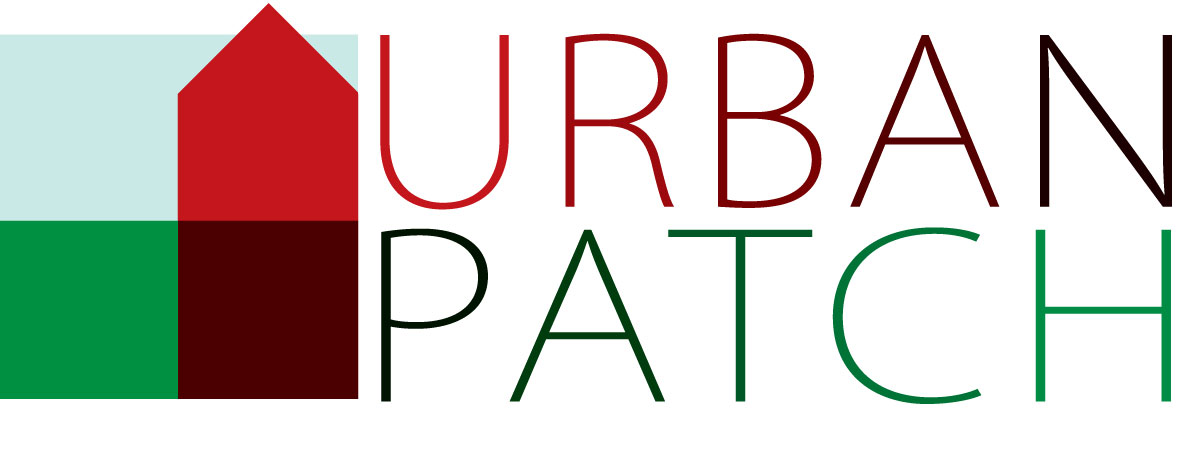 Joyce L. Moore, Co-Founder / Project Manager
and
OASI$-The Food Access Project 
"Oasis is a citizen-led initiative to address the lack of affordable 
quality and fresh food in our neighborhood."
Tonight’s Agenda
Video – IOBY (4 Minutes)
Welcome and Introductions  - E. Joyce Moore
Room Introductions (10 minutes ?)
Community Organizer - Joyce L.  Moore, Co-Founder of Urban Patch (15 minutes)
The Plan – "Oasis is a citizen-led initiative to address the lack of affordable quality and fresh food in our neighborhood."
Farmer – Mathew Easley (5 Minutes)
Local Farmers  as a resource
Maximizing urban community gardens for food production 
Market Link – for food purchase EBT cards /  360 Access Cards 5/3rd Bank
Small selection committee has been formed to get this started and coordinate efforts in the MFC community.   
Other communities are welcomed to attend so they may glean info for their efforts in their communities as well. 
Input from Community / Neighborhood Stakeholders  (25 minutes)
Final Comments and Remarks (8 minutes)
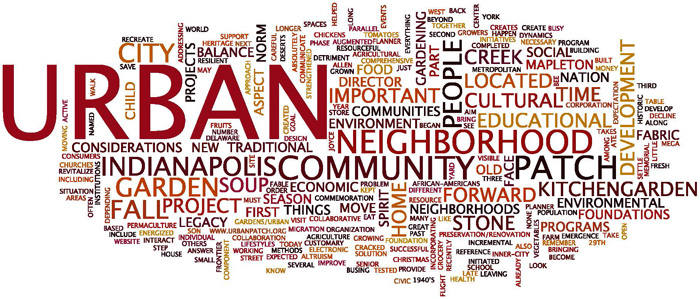 Our mission is to make the American inner city better.
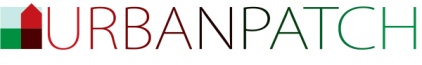 [Speaker Notes: Who We Are]
The Goal
What do we do now and how do we plan for a sustainable long-term solution?
Multi-tasking teams 
Incremental progress
Immediate - OASI$
Mid term _____________________?
Long term _____________________?
Sustainability based on changing population
Mid-North current development patterns and vacancy
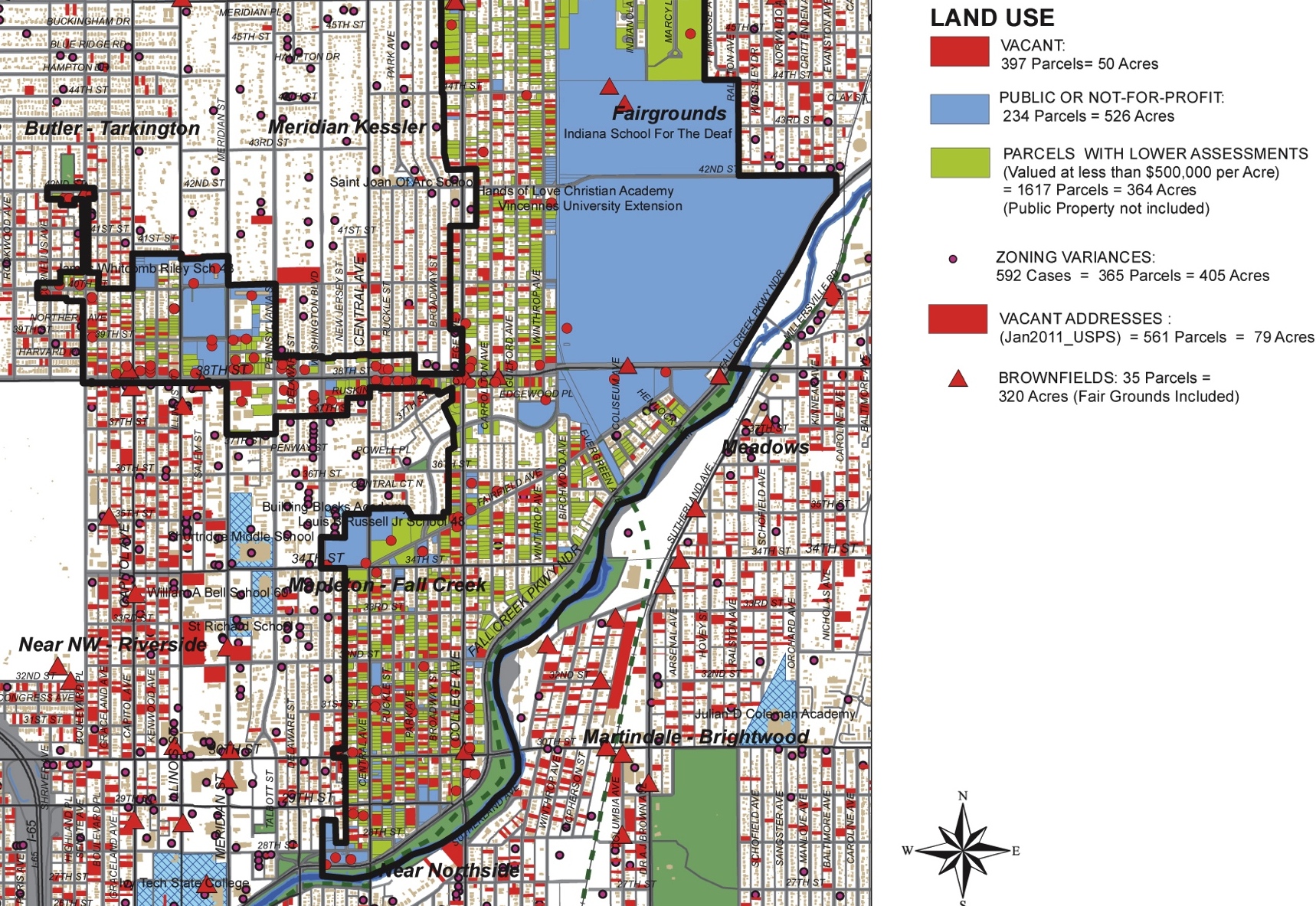 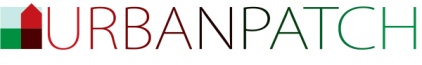 Mid-North demographics
RACE
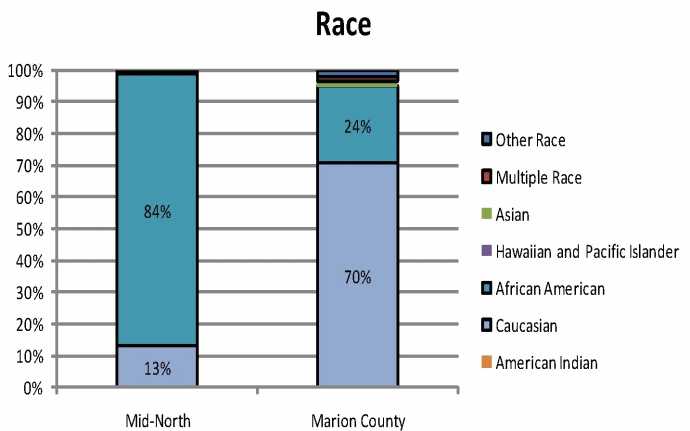 Mid-North has 5,170 people per square mile
(2X the Indianapolis average density)

Mid-North has 10,900 people, 85% Black

Large youth population (under 9 years old)

Household incomes are ~ $34K/year
(35% below the Indianapolis average)
AGE
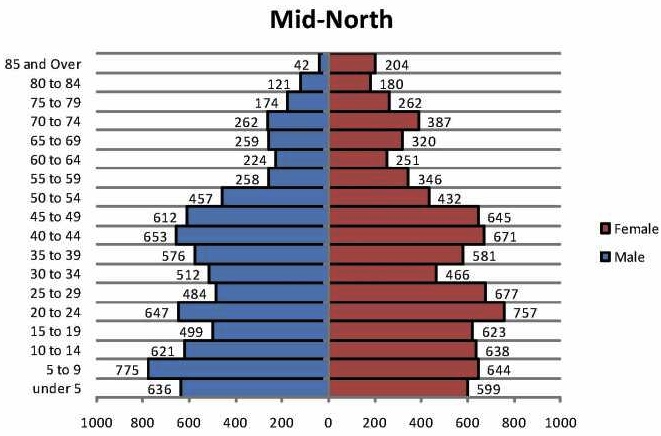 INCOME
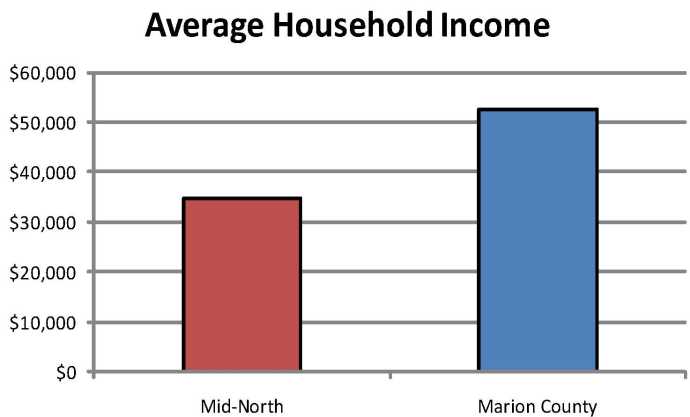 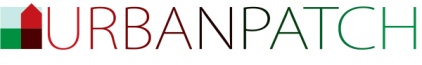 Mapleton-Fall Creek development plans
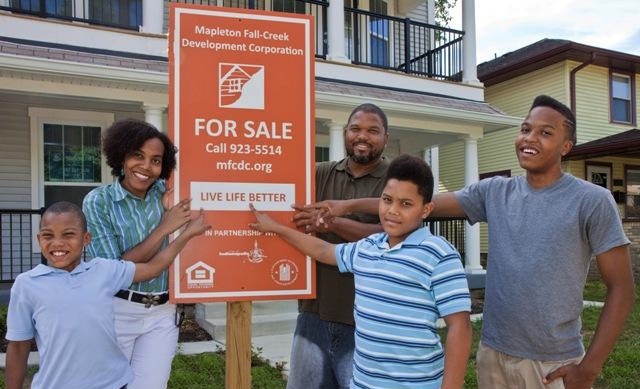 MFCDC (local development corporation) food access is part of QOL Plan
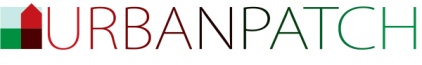 Our model is designed to augment these existing efforts
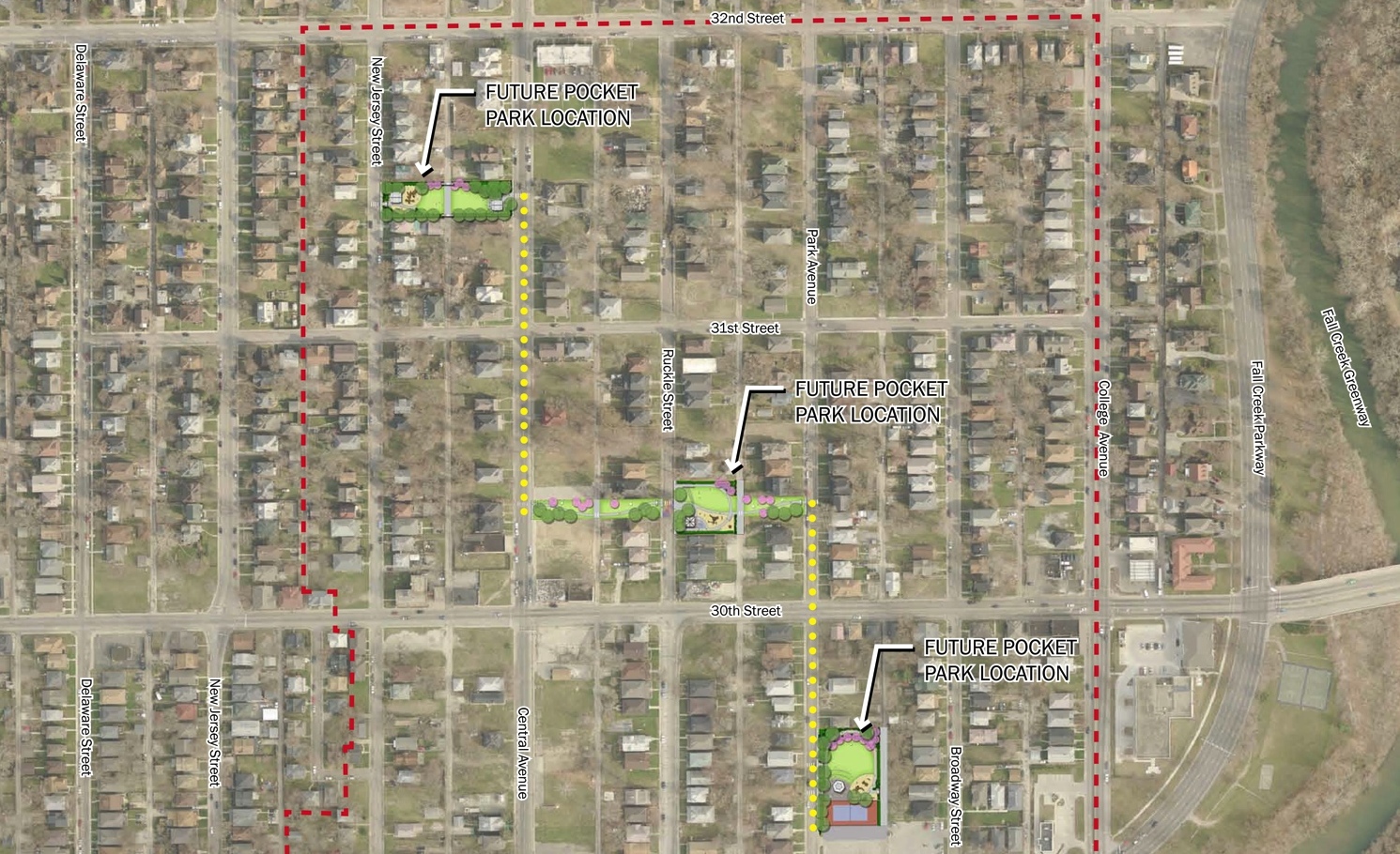 3. brief summary of positive things going on (community partners, renewal of the city, but also challenges of potential gentrification
Smaller-scale approach with building/open space/community programs
Urban Patch interventions
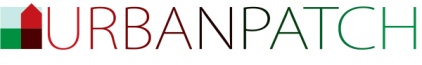 Urban Patch “dynamic” community development model
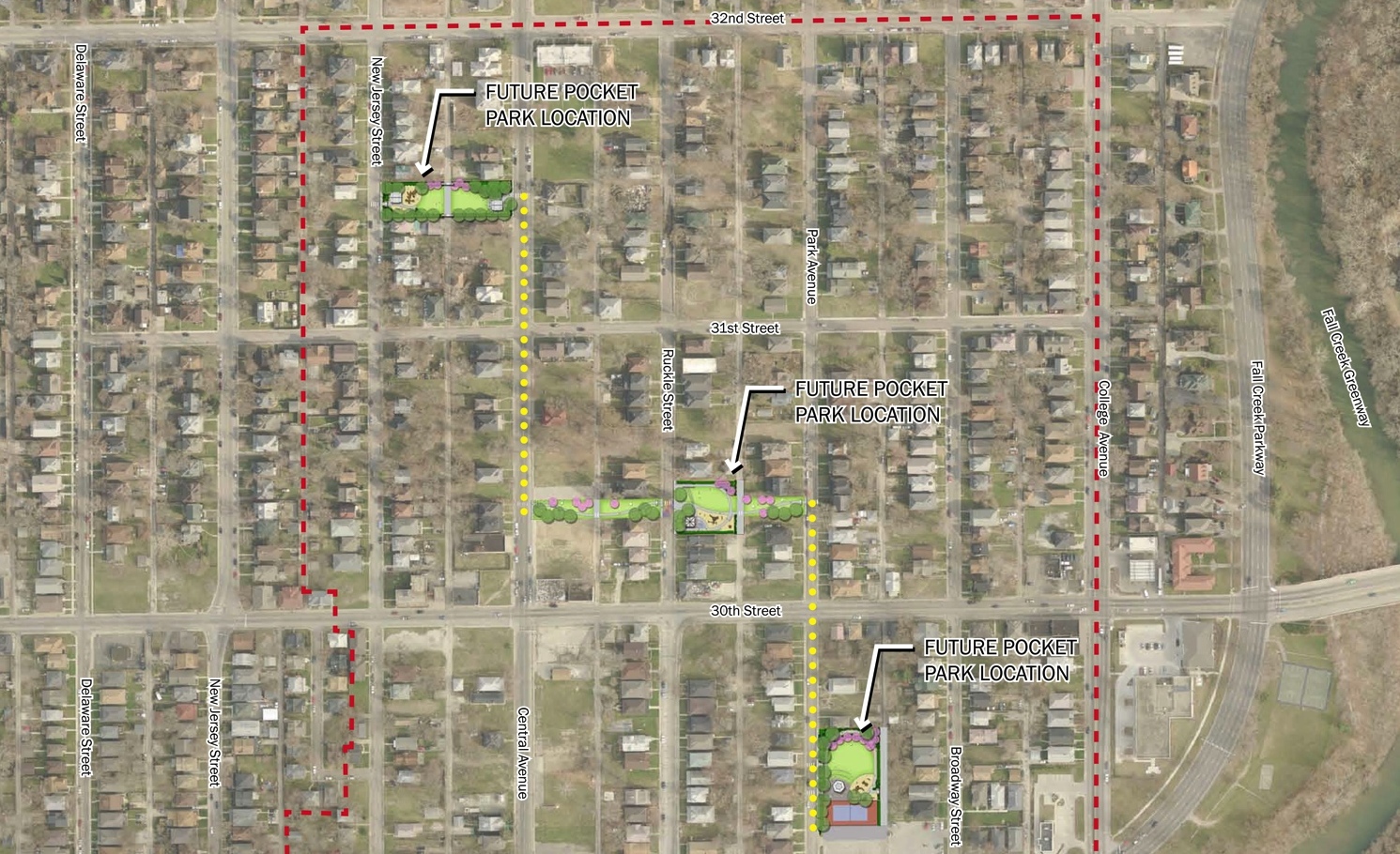 3. brief summary of positive things going on (community partners, renewal of the city, but also challenges of potential gentrification
Individual project goals are flexible, based on timing, funding, availability, etc.
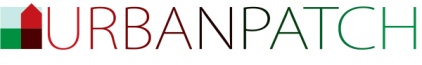 Phase 1: a geographically-targeted approach
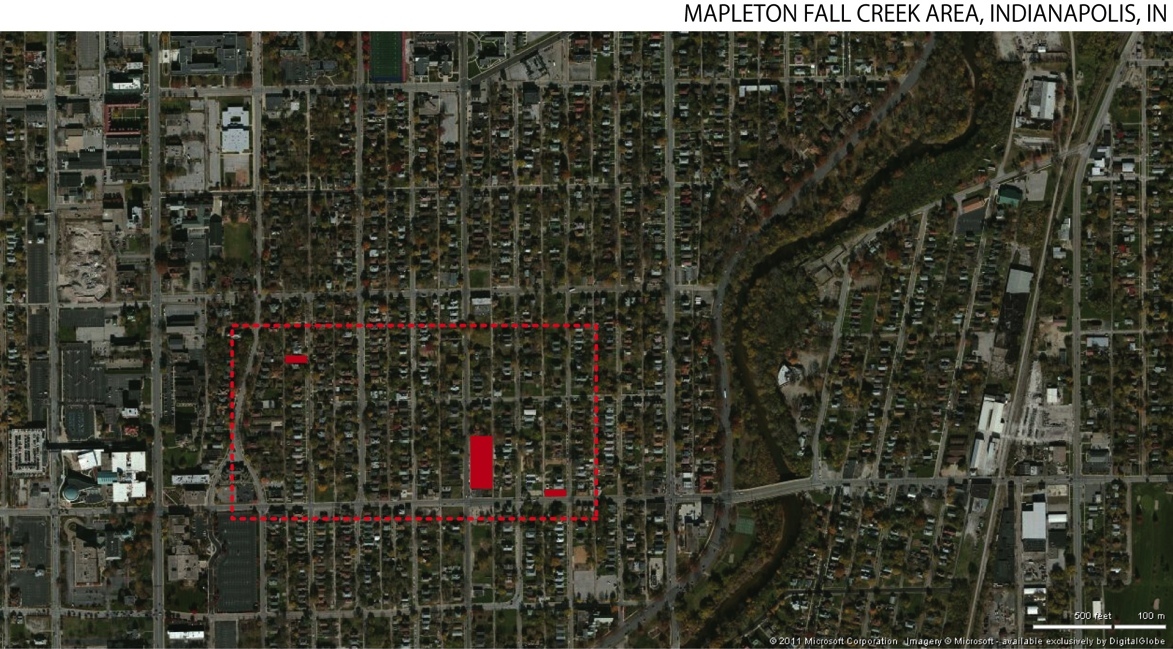 Generally located along the 30th Street Corridor with nearby existing community assets (schools, museums, etc.)
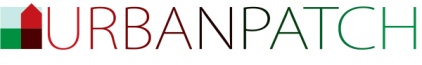 Phase 1: projects are within walking distance
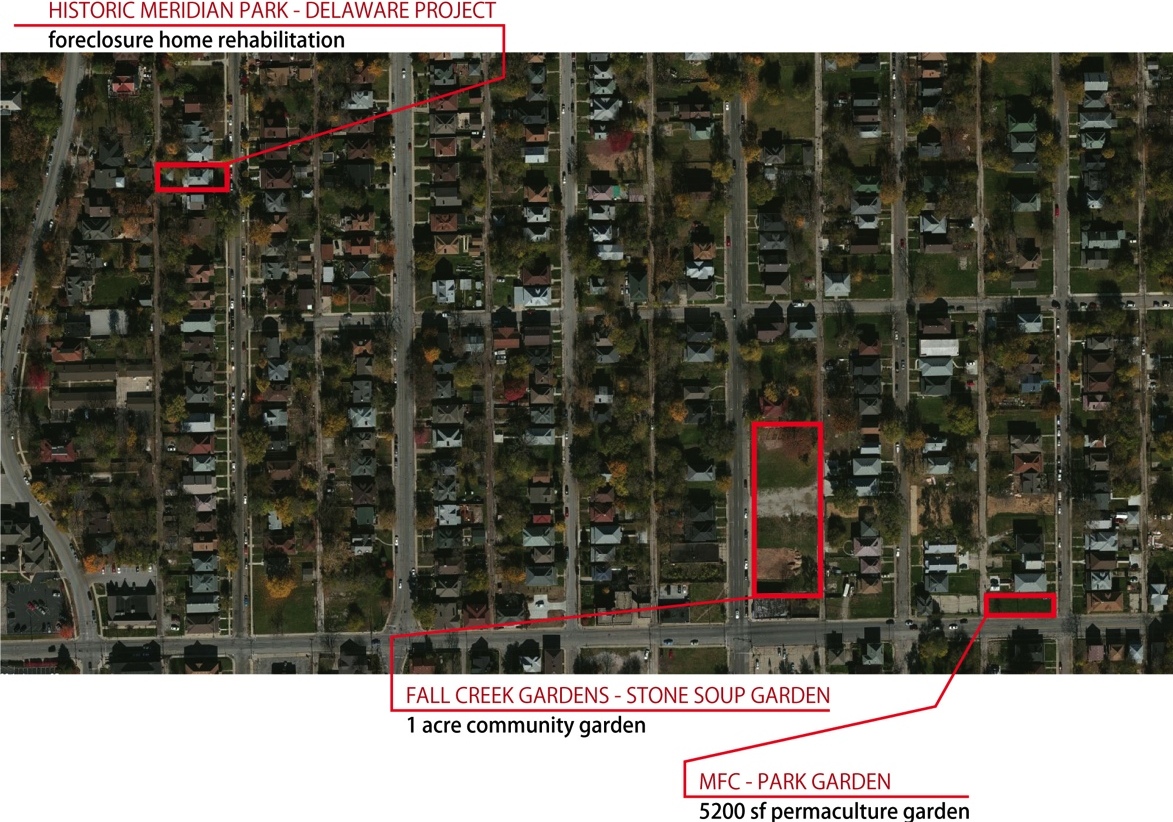 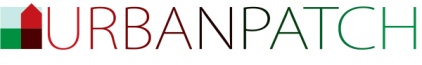 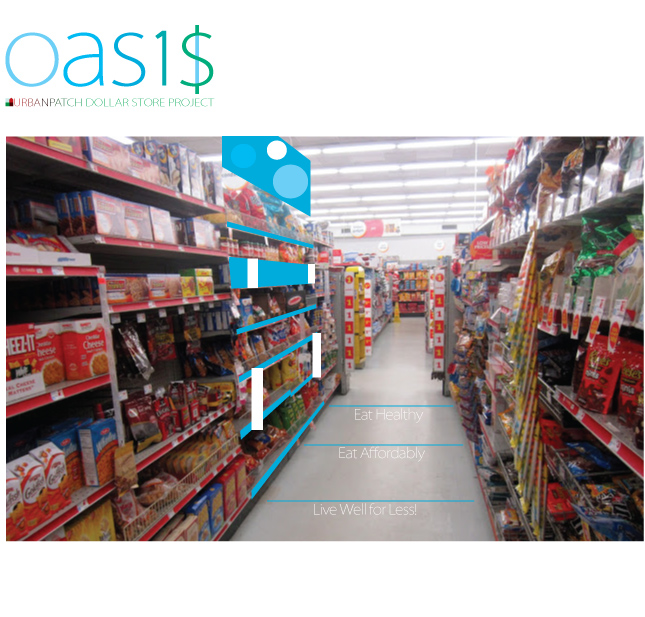 Accessible and in place
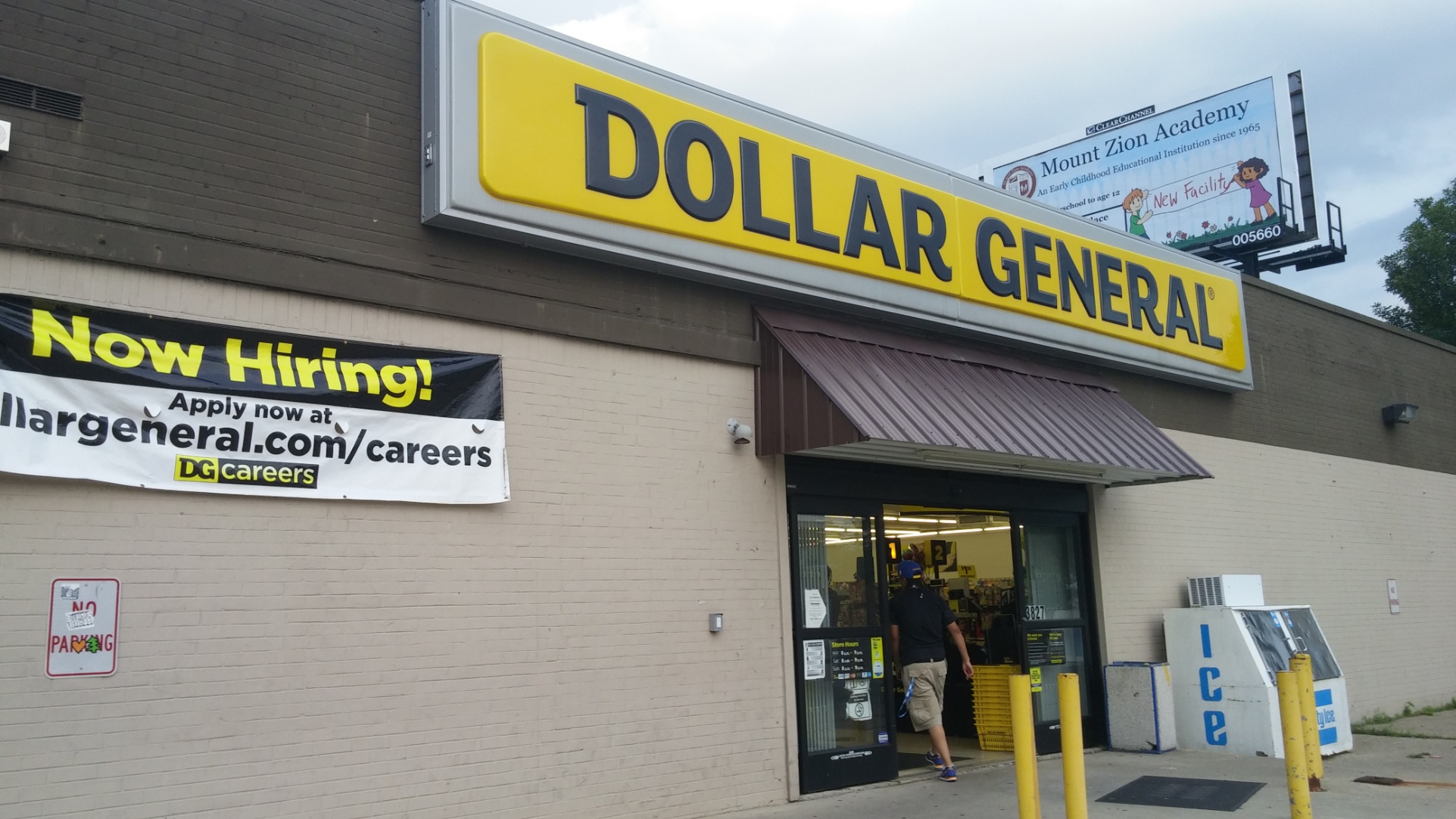 Dairy and Eggs
Good Food
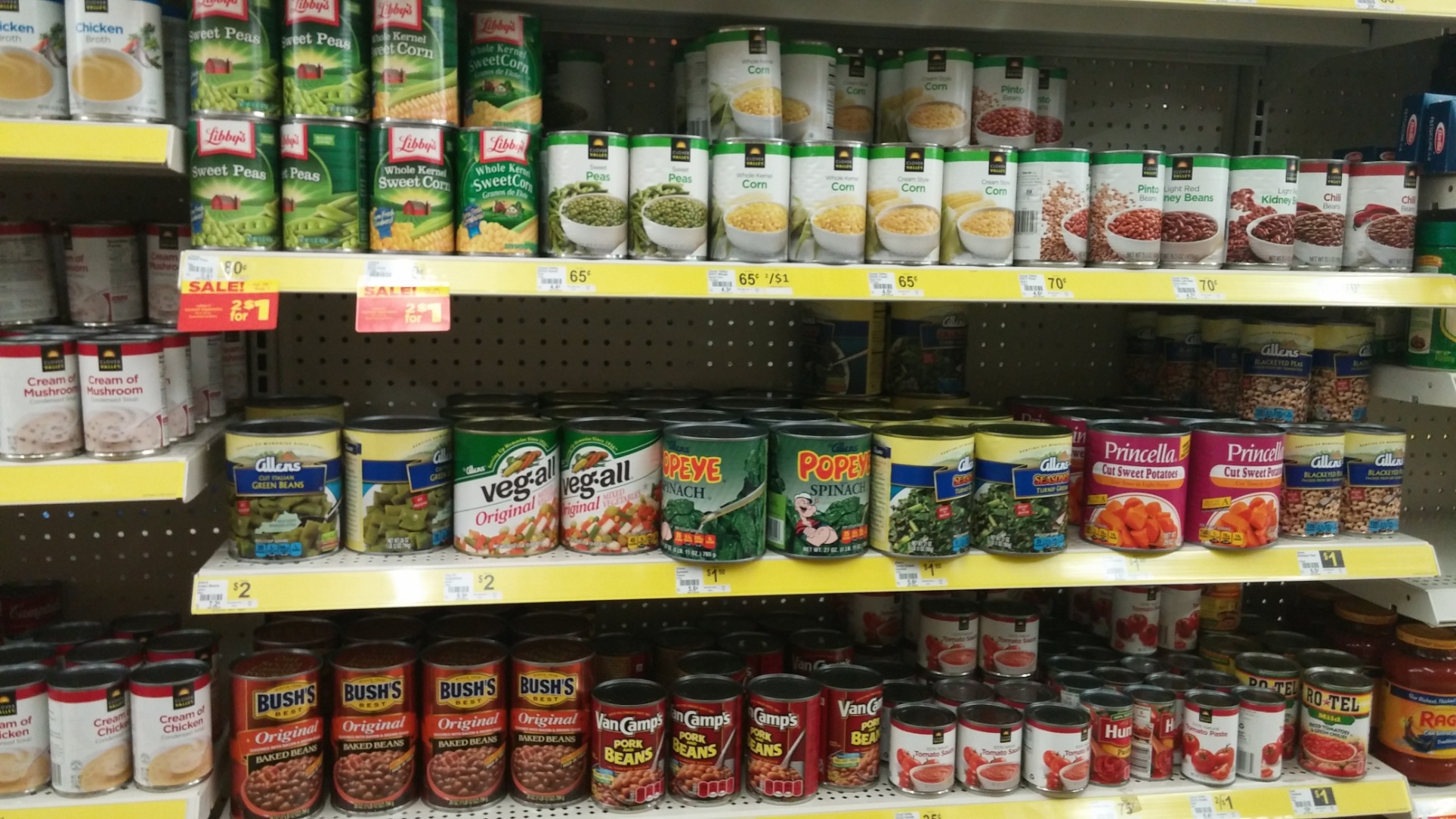 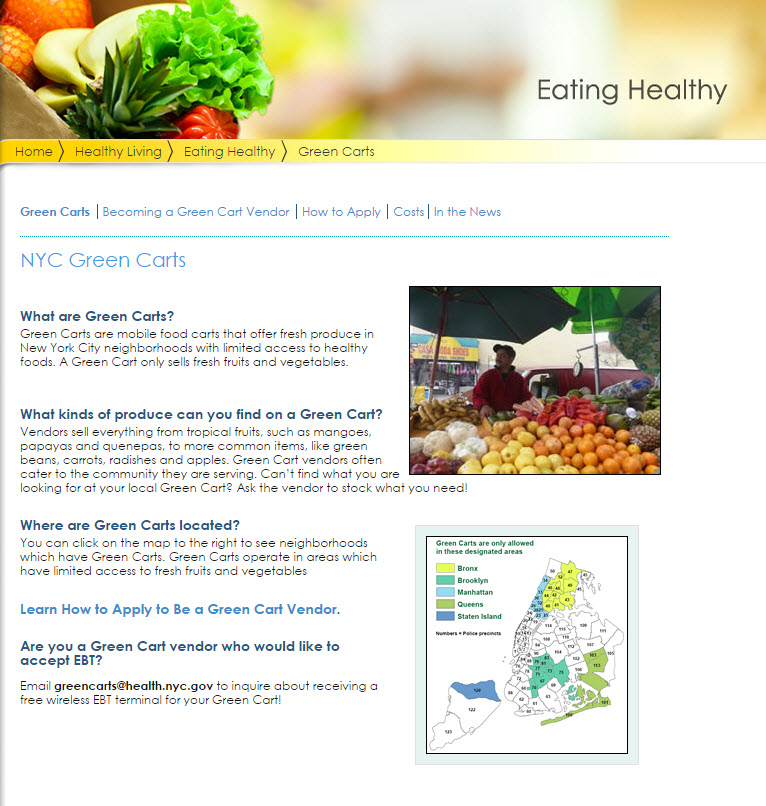 How do we start?
Market study: information we need to make a sustainable 'oasis' in the neighborhood and maybe in the process we can also - 
Bring back jobs
Bring back engagement of residents
Encourage business ownership
I. Market study: information we need to make a sustainable 'oasis' in the neighborhood 
The CDC has done mapping, population and location studies and projections, etc.
We need to get engaged so we have say of what is already in place and work to help make happen.
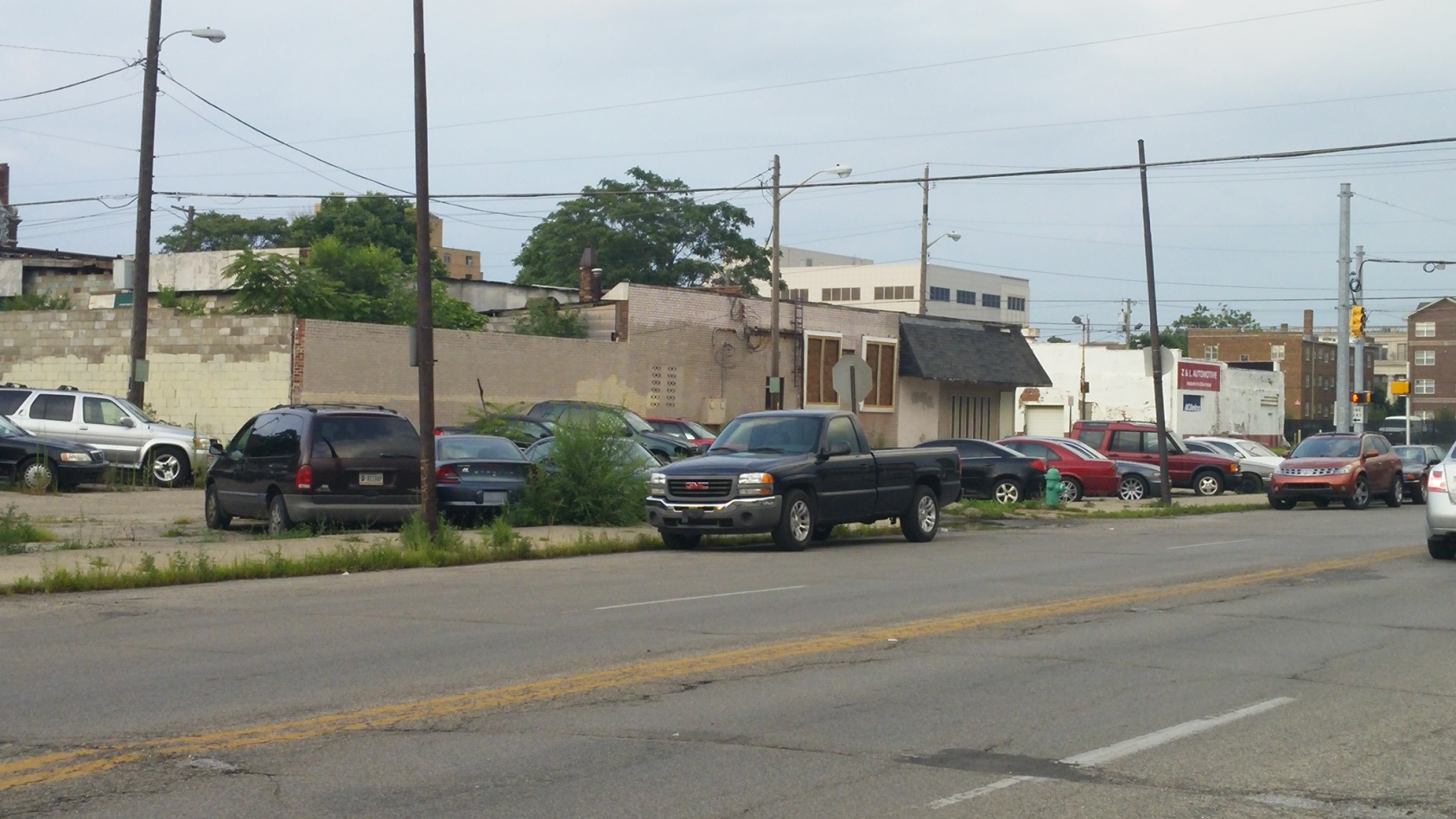 II Some Options and Examples
Pogue’s Run Grocery – Co-Op:
Bed-Stuy Fresh: http://www.bedstuyfreshandlocal.net/
Shop-Rite:
http://www.nj.com/camden/index.ssf/2014/10/camden_pricerite_first_grocery_store_to_open_in_the_city_in_decades.html
Sterling Farms: http://archive.thetowntalk.com/article/20140506/NEWS01/140506002/Sterling-Farms-close-flagship-store-Marrero-plans-open-stores-Alexandria-Atlanta
NYC Green Cart: http://www.nyc.gov/html/doh/html/living/greencarts.shtml
Bed-Stuy Fresh Local: http://www.bedstuyfreshandlocal.net/
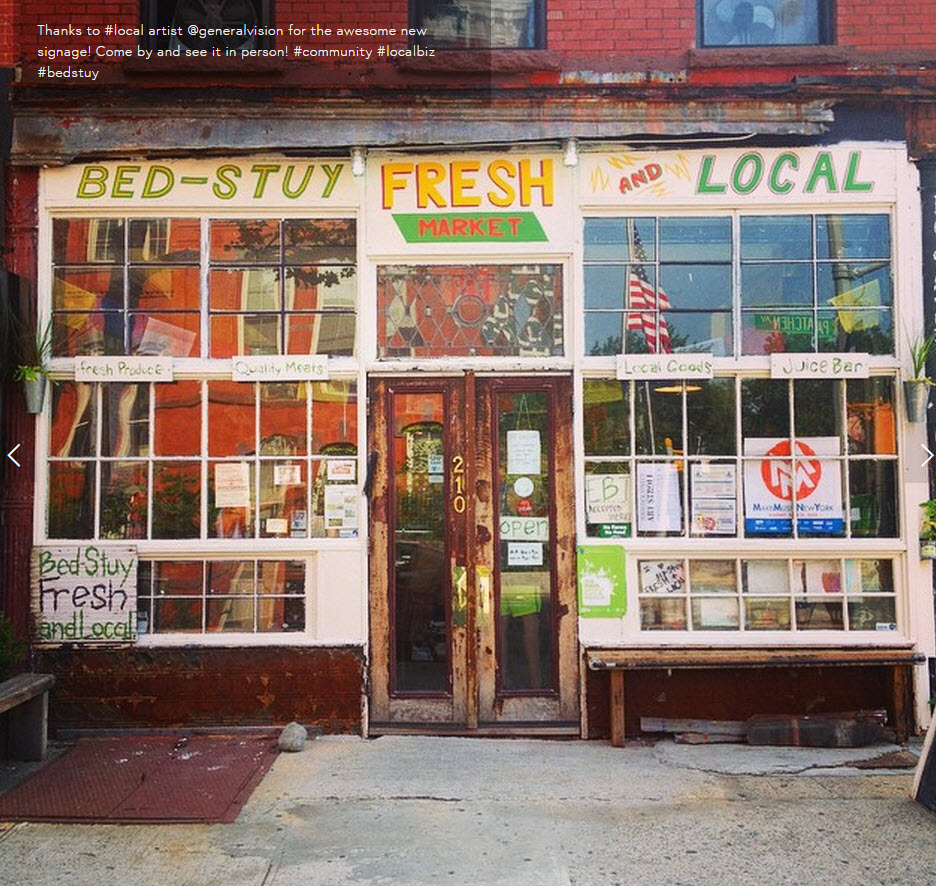 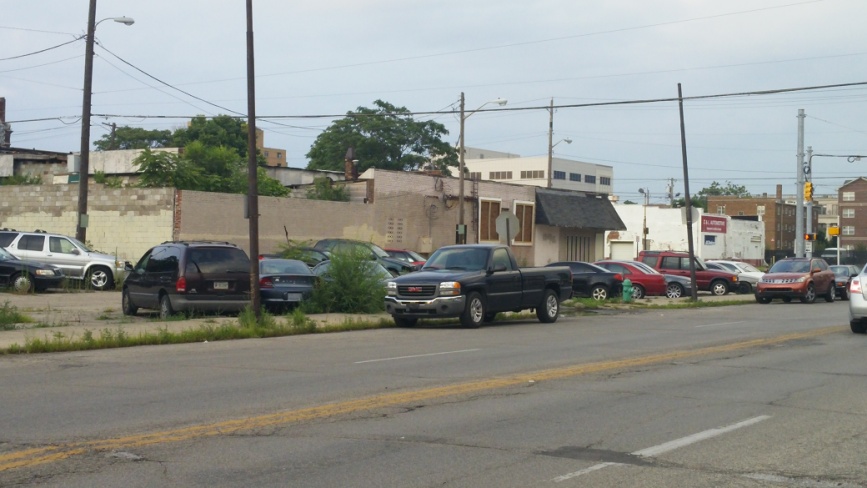 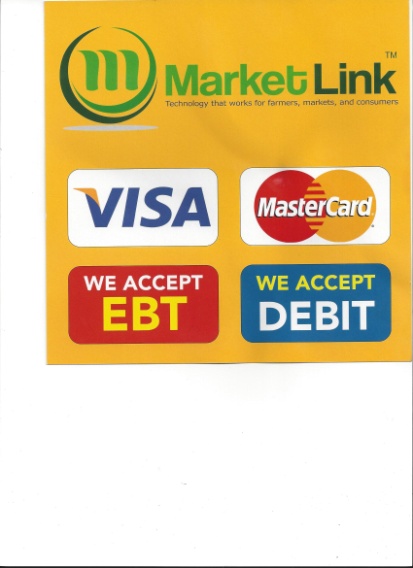 Sterling Farms 
Shop-Rite
Shop-Rite
Sav-a-Lot 
Aldi, 
IGA
?
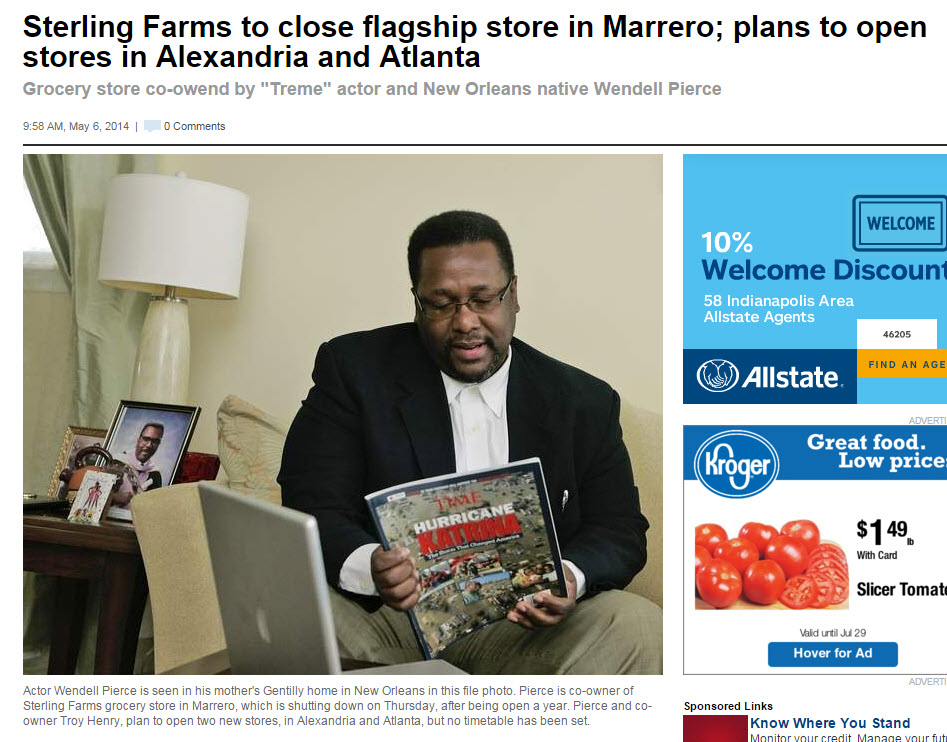 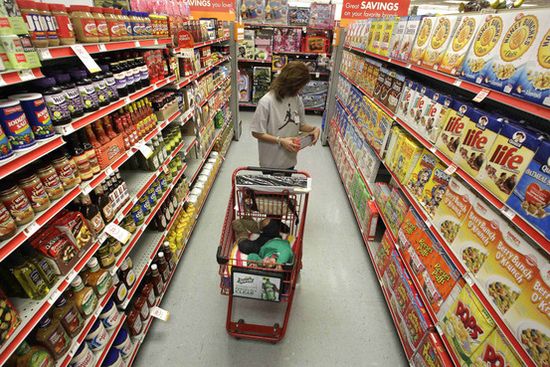 III. What do we do now and how do we plan for a sustainable long-term solution. 
Green Carts
Bodegas 
Other Development Sites 
CDC site Central and Fall Creek?, 
Fairgrounds Fairfield and Monon Site? 
Existing Double 8 site?
More Regular Farmers Markets?
Get an affordable grocery store (independent grocer?) to locate in the neighborhood? 
Shop-Rite, Sav-a-Lot, Aldi, IGA
IV. Next steps - and comments -- Form a neighborhood Food Access Advisory Group? 
CDC, City economic development (tax incentives, etc.?), neighborhood associations, Indy Food City Council, State Officials, IN Fairgrounds,  Purdue Extension
Outreach to grocery store chains, real estate developers who do retail projects, what is already in the works, etc.
SWOT analysis, market study, case studies necessary research for what to do next.
Park Garden
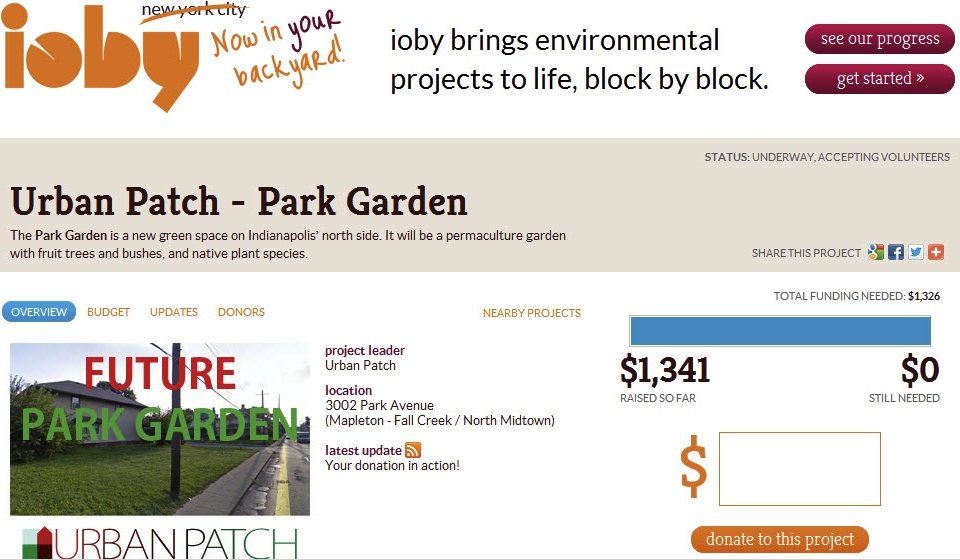 Social media campaign raised over $1300 in 3 weeks using ioby.org
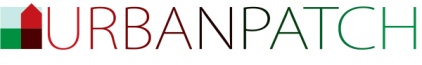 Tonight’s Agenda
Advisory Food Access Team -  Pass Around Team Sign-Up Sheets 
Create a grassroots team model that can be easily duplicated in other impacted neighborhoods 
Small selection committee to be formed to get started and coordinate efforts in the MFC community.   
Other communities are welcomed to attend and participate so they may glean from our efforts for their communities as well. 
Input from Community / Neighborhood Stakeholders  (25 minutes)
Final Comments and Remarks (8 minutes)
Questions?
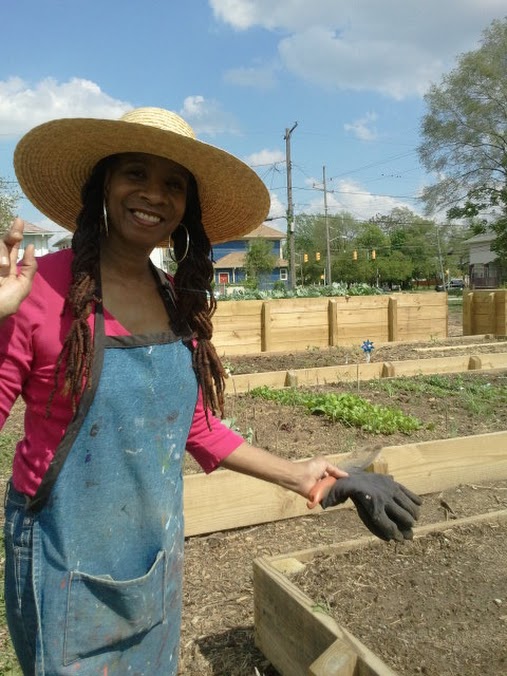 Visit us at:

urbanpatch.org

mfcdc.sharepoint.com/Pages/default.aspx

fallcreekgardens.org
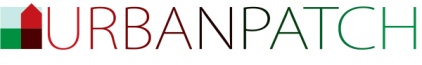